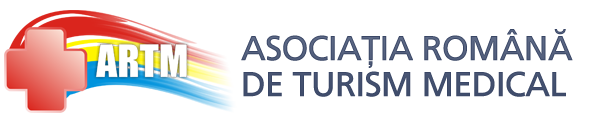 Cererea de servicii medicale si piete potentiale de promovare pentru Romania
Alexandru Constantin
Presedinte ARTM
Globalizarea turismului medical
Industria turismului a început să fie din ce în ce mai tare în atenția guvernelor, în calitate de cea mai mare industrie de servicii din lume. Majoritatea țărilor dezvoltate sau în curs de dezvoltare au luat în considerare industria turismului ca una din principalele priorități economice. 

Creșterea globală în fluxul pacienților și a cadrelor medicale, precum și a tehnologiei medicale, finanțarea de capital și regimurile de reglementare dincolo de frontierele naționale au dat naștere la noi modele de consum și producție a serviciilor de asistență medicală pe parcursul ultimelor decenii.

Ritmul anual de creștere al piețelor de turism medical din lume este apreciat la 20-25%, în anul 2014 piața fiind estimată la 439 miliarde $.
Principalele caracteristici ale acestui secol în ceea ce priveşte turismul medical sunt:
Numărul mare de oameni ce călătoresc pentru tratament;
Pacienții călătoresc pentru tratament nu în țări dezvoltate, ci în țări mai puțin dezvoltate, datorită tratamentelor de înaltă calitate dar la prețuri mici, zboruri ieftine şi a numeroaselor surse de informare de pe internet;
Noua "infrastructură" creată pe internet – prin care pacientul își poate calcula dinainte prețul aproximativ a serviciilor de sănătate de care va beneficia sau a călătoriei.
Dezvoltarea industriei: atât sectorul privat cât și cel public de sănătate din ţările dezvoltate, dar şi cele în curs de dezvoltare investesc în promovarea turismului medical, fiind o sursă potențială pentru creşterea veniturilor externe.
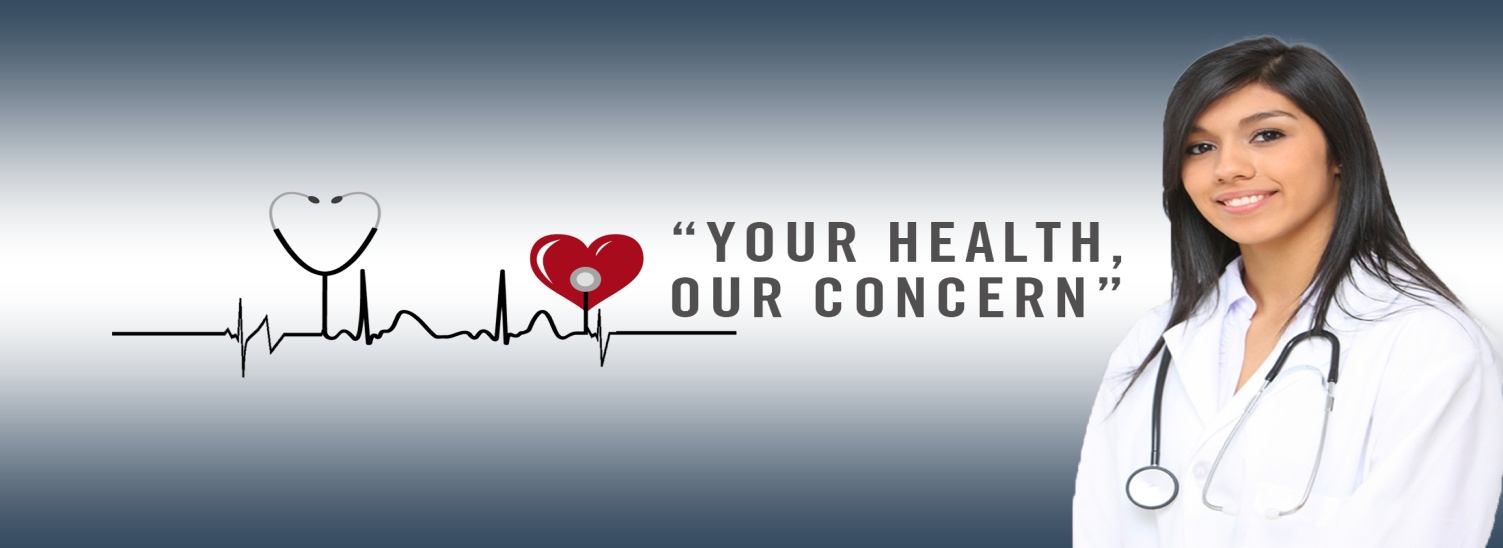 Turismul medical este o industrie în curs de dezvoltare la nivel mondial, cu o serie de elemente cheie ce vin în sprijinul dezvoltării intereselor comerciale, cum ar fi: brokeri, furnizori de asistență medicală, site-uri web, conferințe şi mass-media.
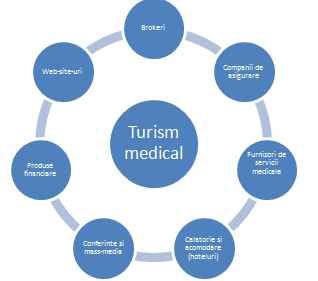 Turismul medical in Romania
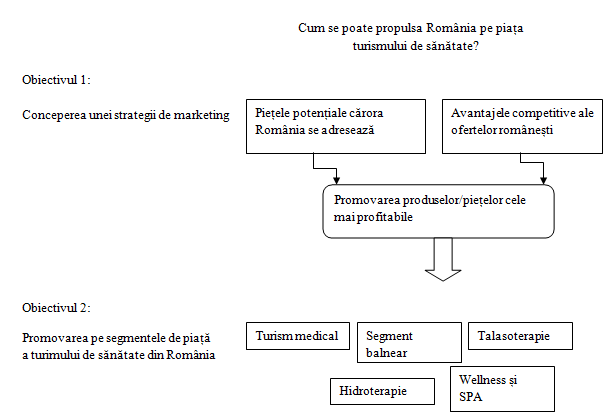 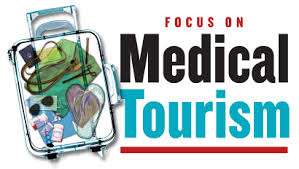 Obiectivul 3:
 participare activa la targuri si conferinte internationale dedicate turismului medical
Promovarea pe retelele Social Media si in publicatii de specialitate
O stransa colaborare cu agentiile de turism
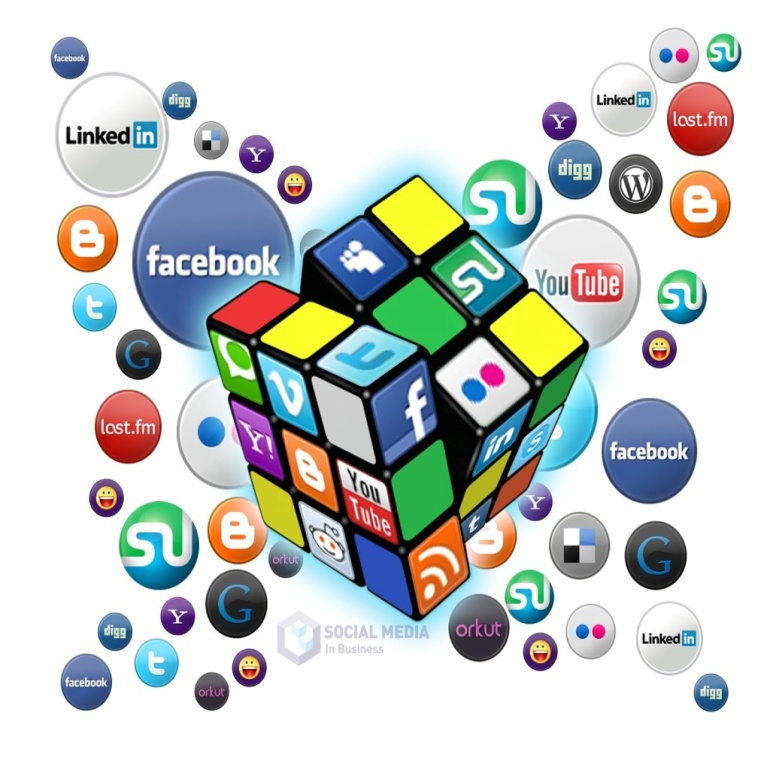 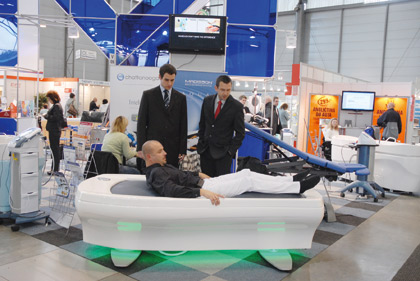 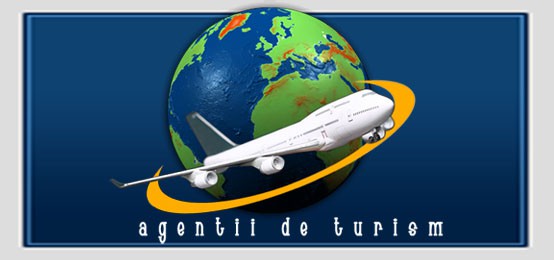 Piete potentiale
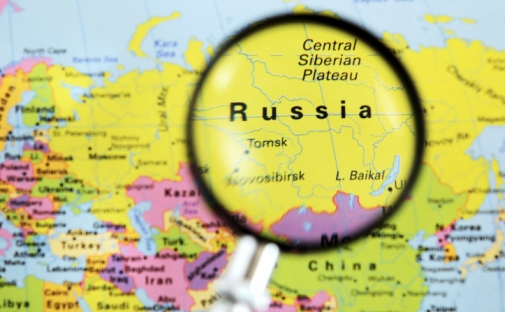 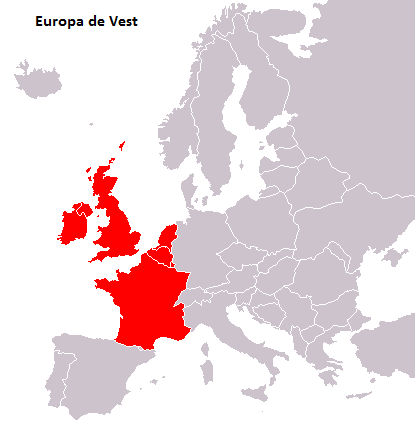 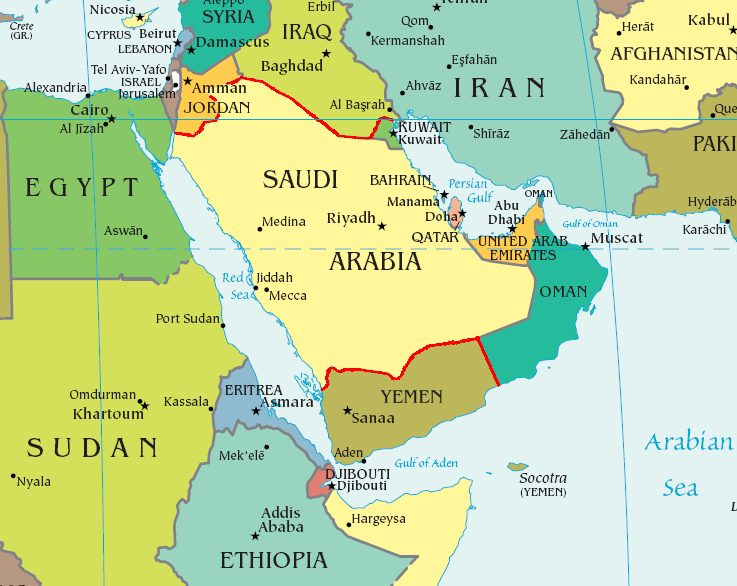 Va multumesc pentru atentia acordata!
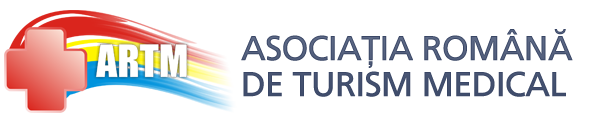